10 jaar na de metamorphose van ons huis: Orduynenstraat 86
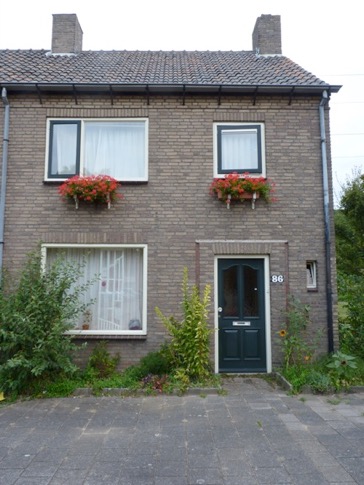 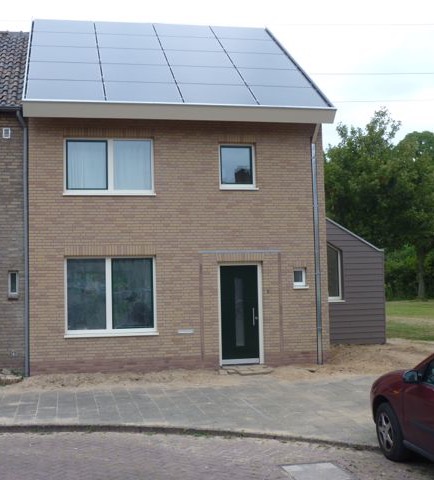 Het verhaal van 
Marja de Hart
 & Tom Godefrooij
We wilden verbouwen
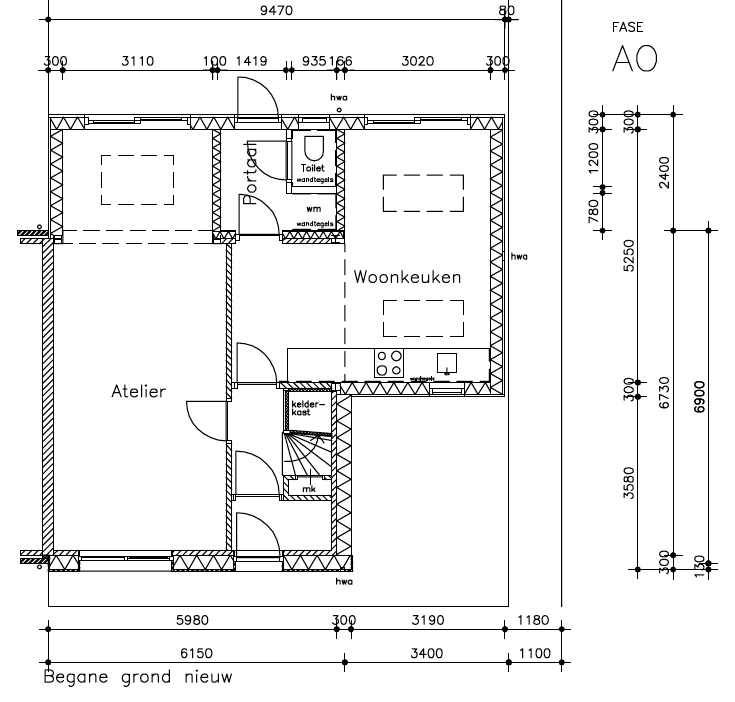 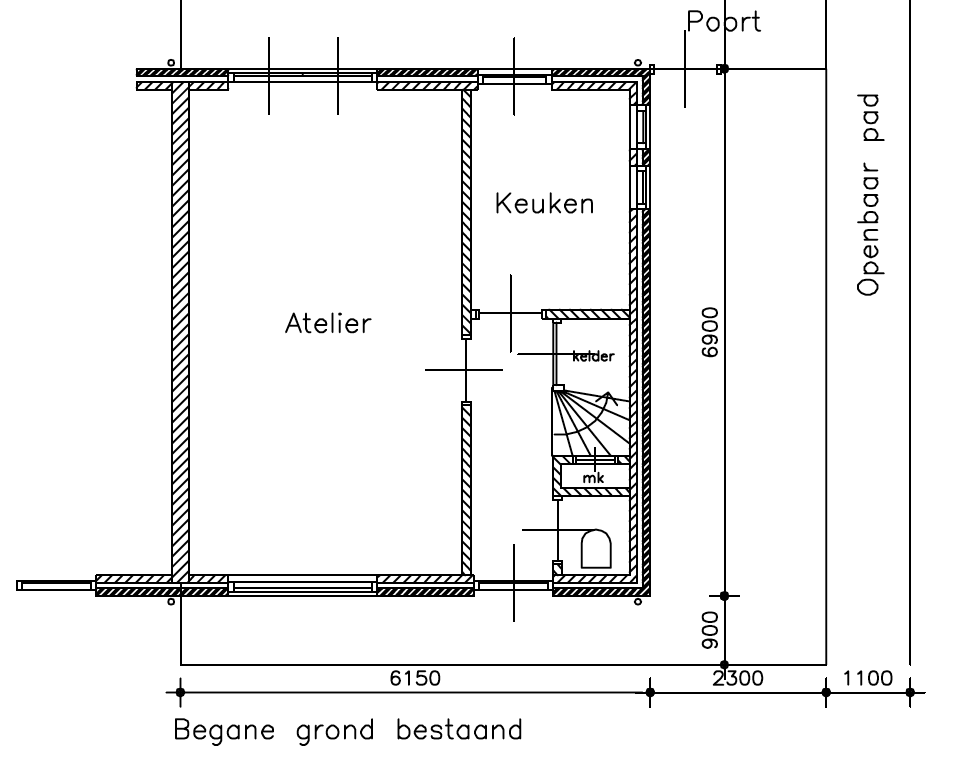 Trias Energetica
Energiebehoefte verminderen
Resterende behoefte duurzaam opwekken
…en efficiënt gebruiken
Conclusie
Maximaal isoleren
En dus aan de buitenzijde!
…de woning ‘krijgt een jas aan’.
Bouwteam-aanpak
Project Alle lichten op groen: energieNUL73
Keuze aannemer uit coalitie: Roscobouw
Bouwteam (incl aanemer) denkt mee over technische uitwerking
Passief-huis-benadering
Onze maatregelen
Isolerende schil aan de buitenkant
Passief kozijnen met 3 lagen glas;
Isoleren begane grond vloer / fundering;
Nieuw dak;
Aanbouw: isolatiewaarde  (Rc van minimaal 8);
Gecontroleerde ventilatie;
Voor de koudste dagen van het jaar: 
gloei-spiral in ventilatiekanaal
kickspace
Zonnepanelen: PV;
Van het gas af!
[Speaker Notes: We hebben heel lang gezocht naar de beste maatregelen. Wij weten best wel wat van bouwen en energie, maar je hebt heel veel deskundigen nodig. En dan moet je er ook voor zorgen dat alle adviezen samen tot een goed resultaat leiden. We werken in een bouwteam waarin de aannemer, de installateur, de architekt en de energieadviseur zitten. We vergaderen bij ons thuis. Soms zitten we wel met 9 mensen aan tafel. Het was een heel proces. Met pieken en dalen. En nu moet de verbouwing nog beginnen.]
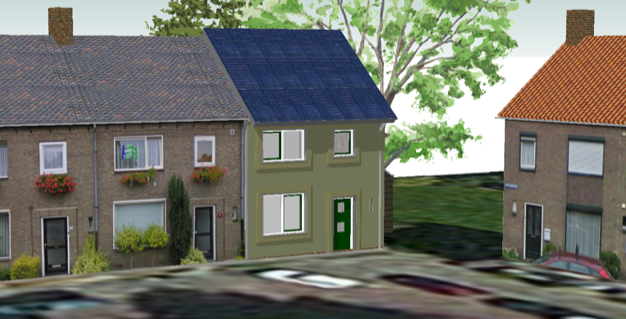 …maar het moesten steenstrips worden!
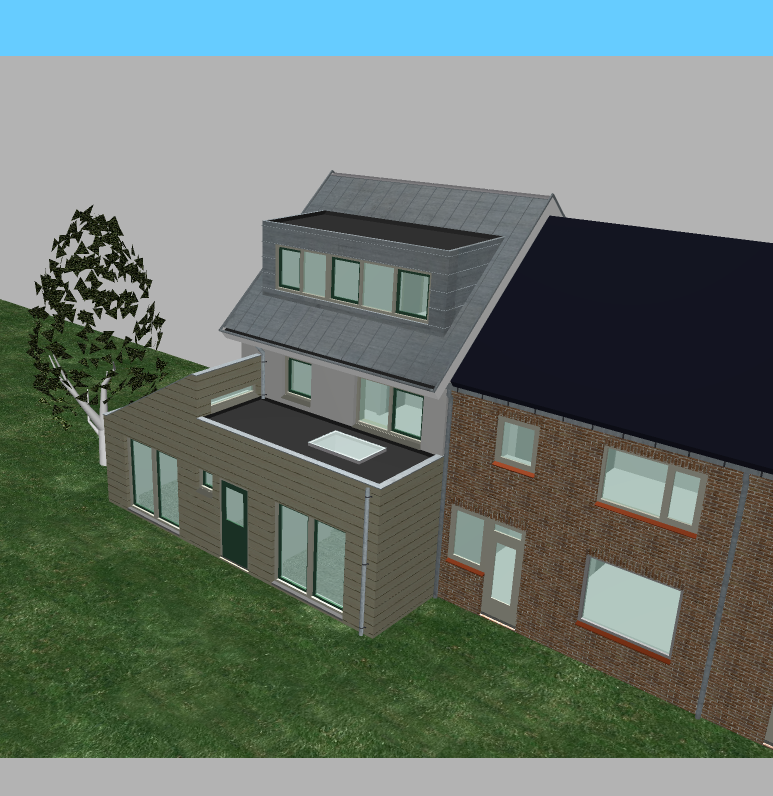 Ontwerpkeuzes en leerpunten
Verwijderen buitenspouwblad: risico valse spouw!
Begane grond isoleren:
Alle vloeren eruit
…of de fundering isoleren
Uiteindelijk allebei
Norm ‘passief’ toch haalbaar?
Balans warmtebehoefte en keuze installatie
Geen / wel / geen vloerverwarming
Installatie
Gekozen voor relatief simpele installatie
Verwarming geïntegreerd in ventilatie-systeem
WTW met naverwarmer
Als duurzame bron alleen zonnepanelen
Ventilatie met ‘cascade’-systeem:
Inblaas in woonvertrekken
Afzuiging in keuken en natte ruimtes
Geen inblaas in woonkeuken
Warm water door close-in-boiler en elektrisch doorstroomapparaat
Gemeente
Afdeling Milieu en Energie:
Enthousiast met bewoners en bouwbedrijven in Project EnergieNUL73

Welstandscommissie:
was niet klaar voor onze aanpak; Het advise:
Behoud bestaand beeld, of…
Hoogwaardige (bijzondere) architectuur
De verbouwing
Start 14 april 2014
Eerste oplevering 26 juni 2014
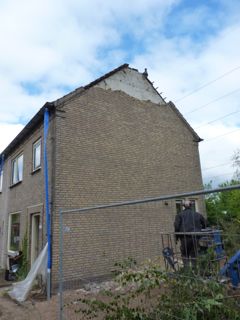 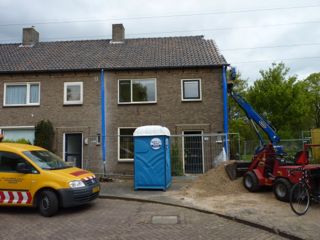 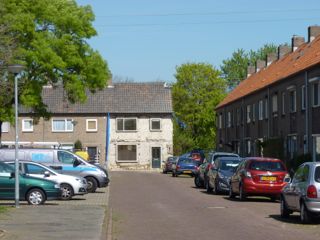 Verwijderen buitenspouwblad
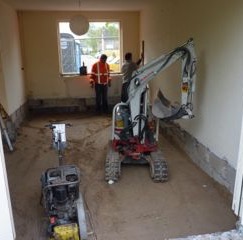 Isolatie begane grond
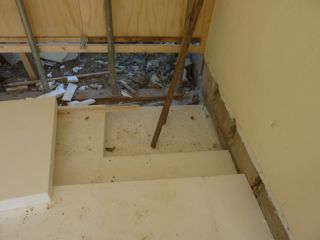 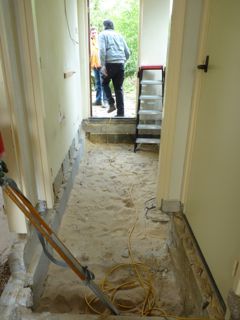 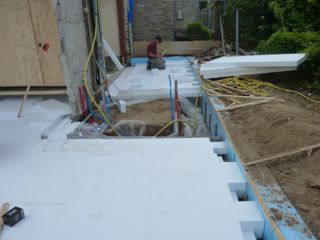 Fundering en vloer aanbouw
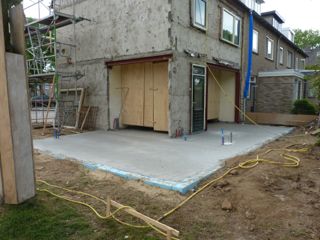 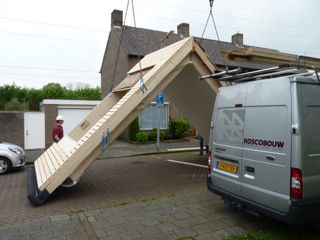 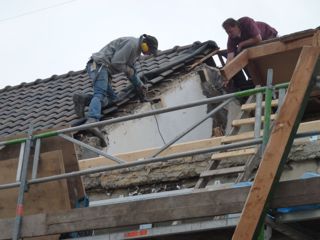 Nieuw dak
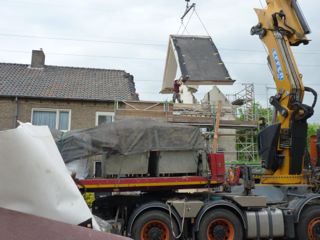 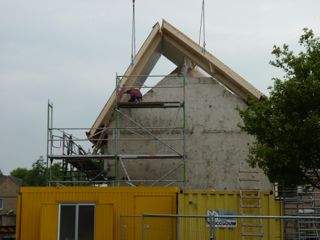 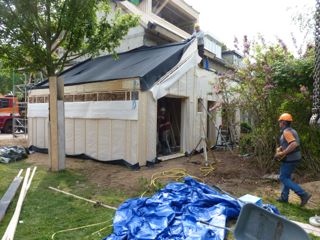 Dakkapel en aanbouw
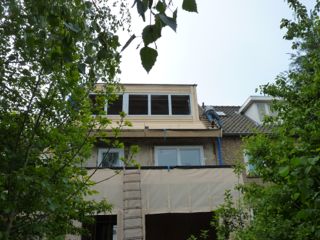 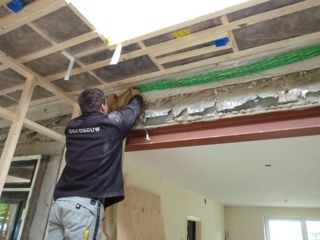 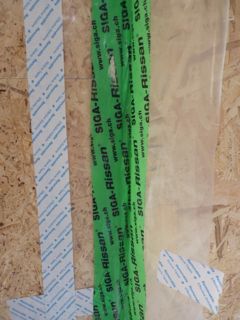 Tape om lucht-dicht te bouwen
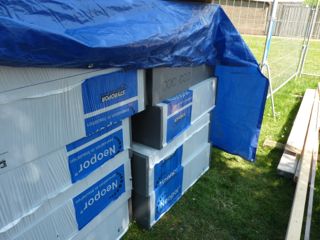 Isolatie aanbrengen op bestaande gevels
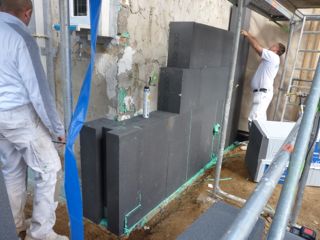 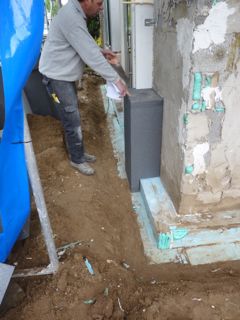 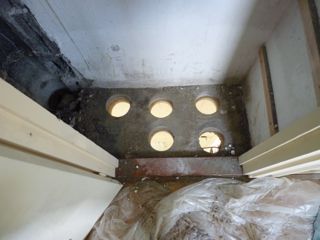 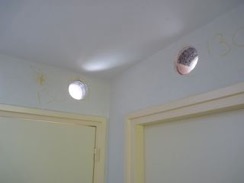 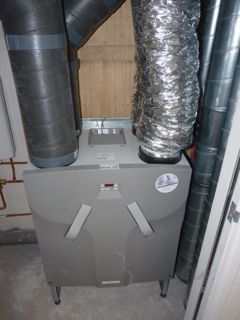 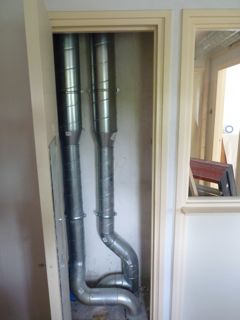 Ventilatie-systeem met warmte-terugwinning
Controles
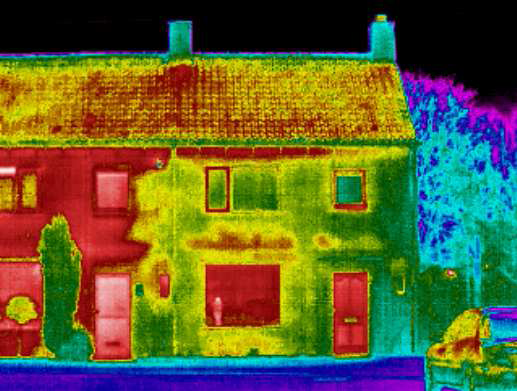 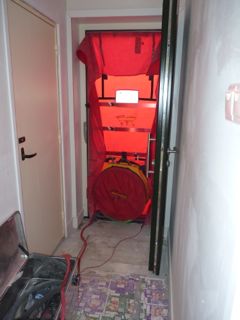 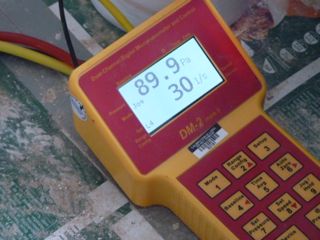 Ervaringen 10 jaar wonen in een energieneutraal huis
Comfortprestaties
Verbeteringen installaties en modificaties
Aandachtspunten
Energieprestatie
De getallen: prognose en werkelijkheid
Comfort-prestaties
De eerste winters waren te koud
De warmte verdeelde zich verkeerd over het huis: boven te warm, beneden te koud
Zomer: nachtventilatie & veiligheid: we moesten leren hoe je dat doet
Discomfort wegens ontbreken stralingswarmte
Wanden bleven (te) koud ook bij hogere Tlucht
Latere verbeteringen
Inregelen ventilatie
Schakeling naverwarmer (december 2014): 
Van Taanvoer naar Tretour 
Verbetering, maar nog onvoldoende
I.v.m. verkeerde temperatuurverdeling (voorjaar 2015):
Naverwarmer achter ventilatiekanaal slaapkamer én installatiekast;
Verbeteringen (vervolg)
Plaatsing radiator in keuken (januari 2016)
Voegt stralingswarmte toe: sterke comfortverbetering (en ook meer nergieverbruik)
Nieuwe naverwarmer (december 2017)
Met schakeling d.m.v. (draadloze) ruimtethermostaat
Lijkt afdoende voor betere verwarming in hele huis
Toevoeging extra CO2-sensor in keuken geen overbodige luxe
Energieprestatie
Prestatiecontract gaat uit van gemiddelde over 3 jaar.
Bijzonderheden –> monitoren loont!
augustus/september 2014 heel hoog gebruik: bleek foutief geschakelde spiraalverwarmer te zijn;
in PHPP is persoonlijk gebruik en apparaten hoger geprognosticeerd dan wij gebruiken;
in PHPP is voor verwarming minder  geprognosticeerd dan we nodig hebben.
Elektriciteit [kWh]
Gebruikt
Opgewekt
Jaaroverzicht elektriciteit [kWh]
Vragen?
Verdieping
We wilden verbouwen
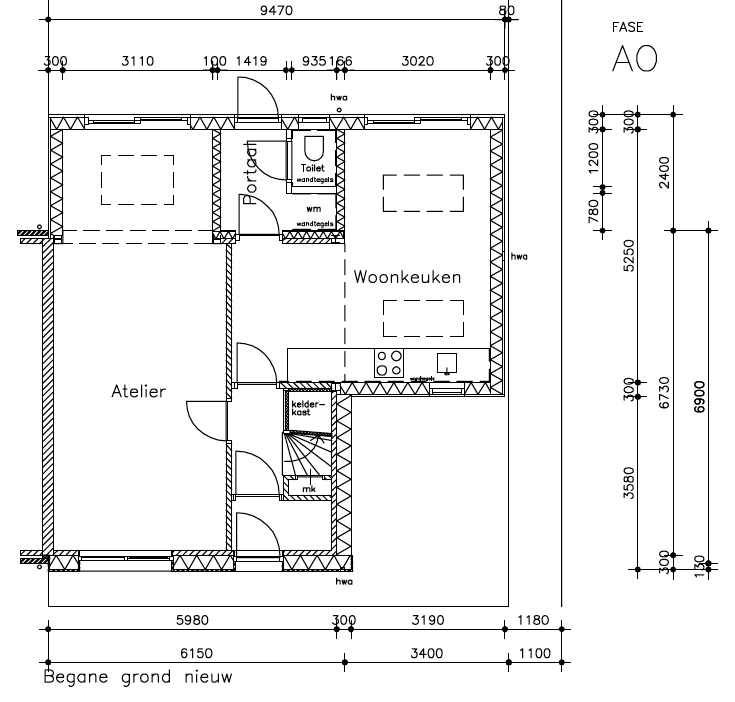 Op zoek naar iets bijzonders…
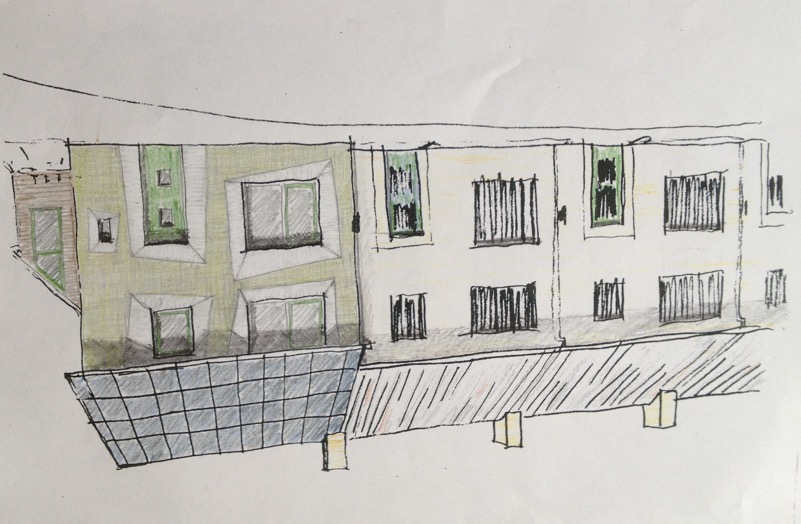 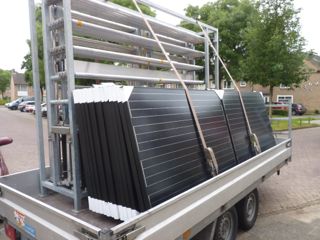 Zonnepanelen strak in gelid
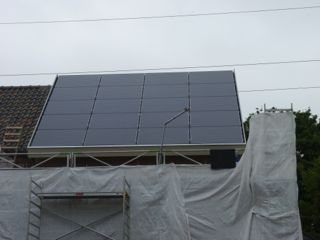 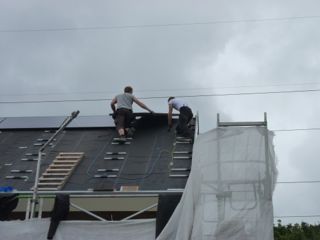 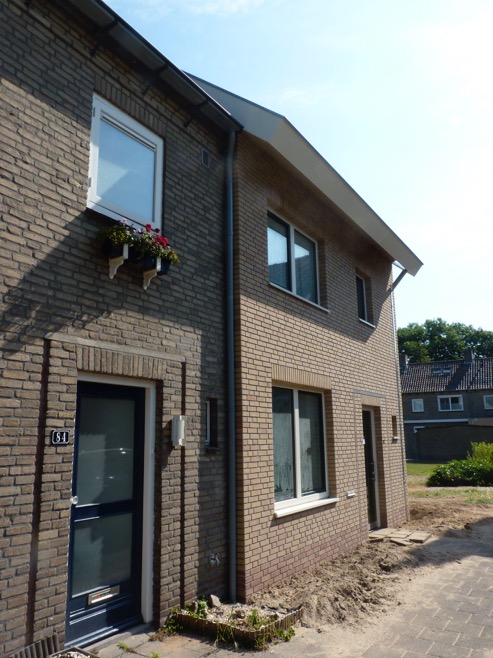 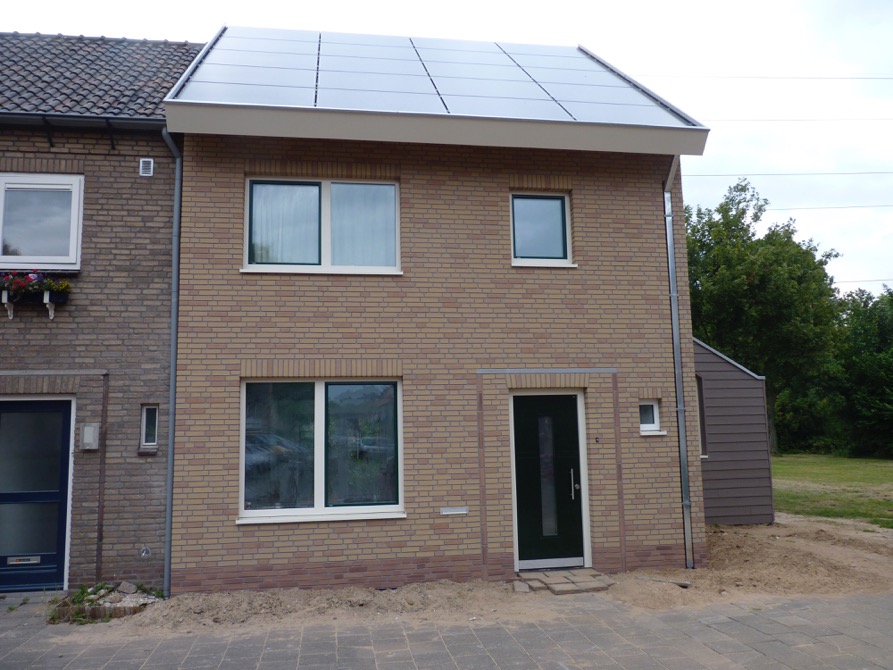 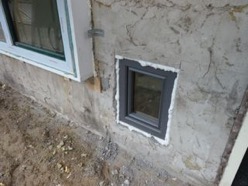 Passief-brievenbus
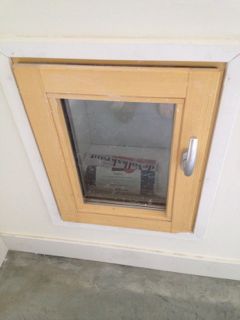 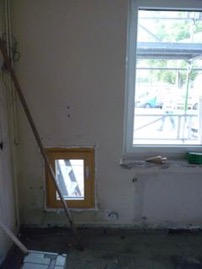 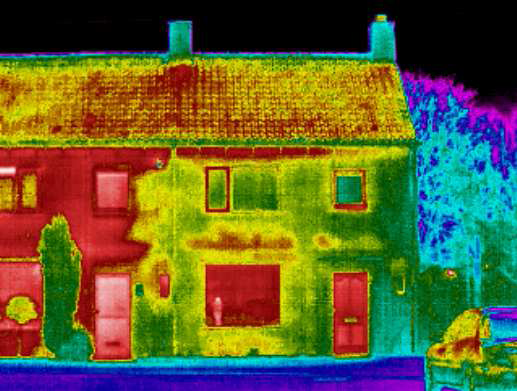 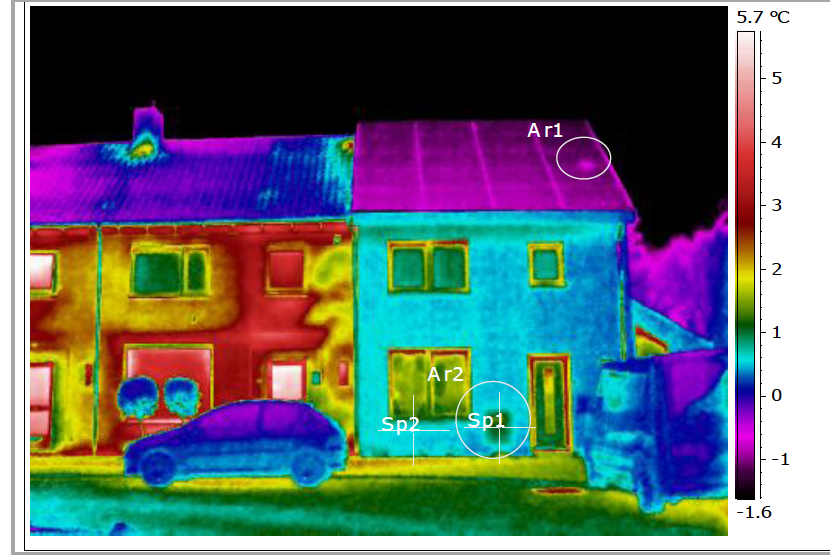 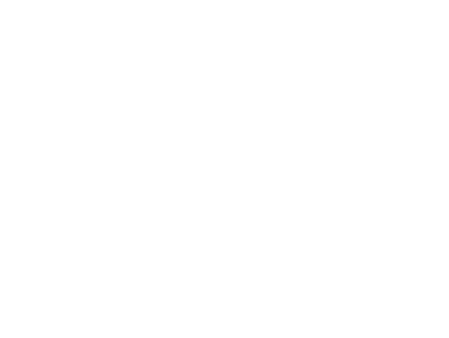 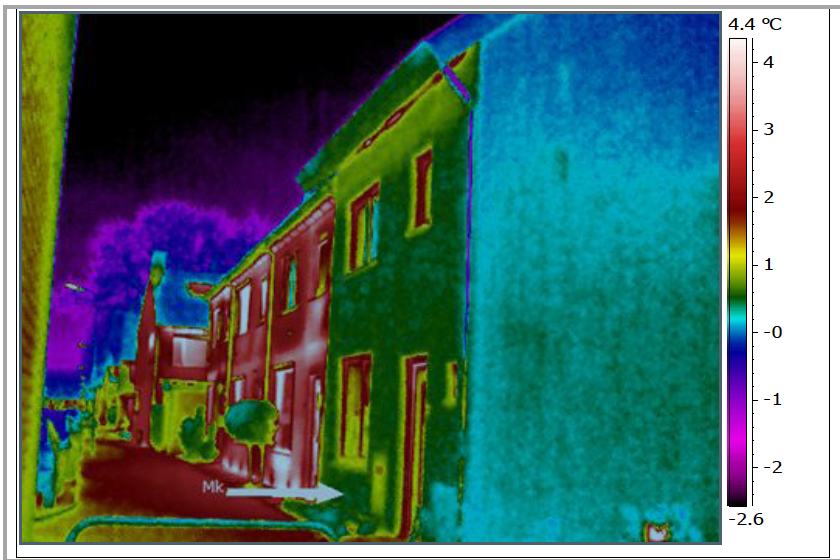 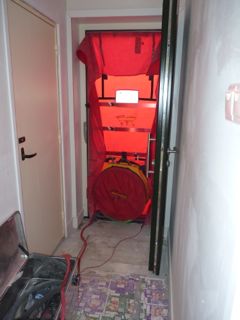 Blower-door-test
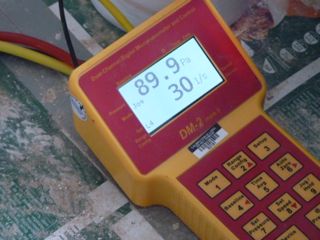 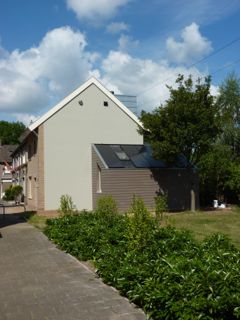 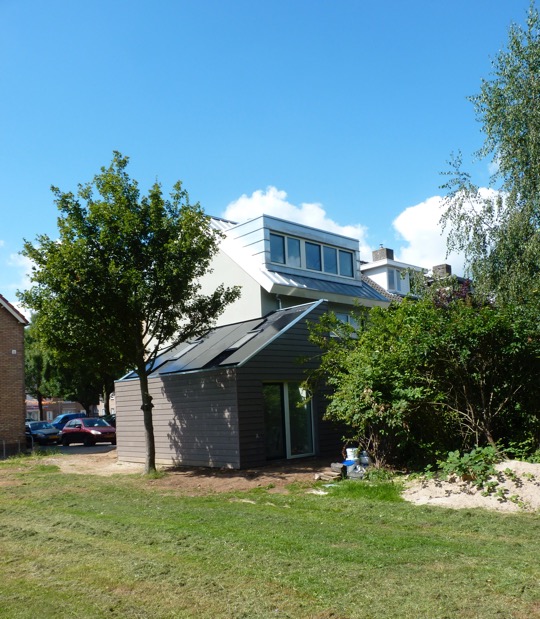